Post burns contracture neckanesthetic considerations
Dr. S. Parthasarathy 
 MD., DA., DNB, MD (Acu), 
Dip. Diab.DCA, Dip. Software statistics 
PhD (physio)
Mahatma Gandhi medical college and research institute , puducherry – India
Introduction
PBSC of the neck causes functional limitations and aesthetic disfigurements
There should be some surgical treatment
Principles 
releasing the shrunken area, 
restoring the contour of the mento-collical angle, 
preventing recurrence.
Principles
Challenge
Performing the surgical procedure demands maintenance of the airway for a prolonged procedure by OT intubation, which is impossible to accomplish because of the chin's adherence 
    to the jugulum
Phase
Reconstruction and not resuscitation
Preoperative
Many procedures – good rapport 
Should talk 

History 
Electrical , chemical , inhalational
Preoperative
Airway  and plan 
patient does not snore or experience sleep apnea, it is likely that his/her airway will remain patent during anesthesia. mask – ok 
as long as the patient’s interincisor distance was >18 mm, the LMA could be successfully inserted to provide a patent airway and maintain adequate ventilation.
IV access 
All others 
Blood reservation 
Previous anaesthesia – yes and no
Investigations
Hb, 
Blood urea, sugar electrolytes
LFT and full RFT if needed  
ECG
Blood grouping 
CxR, 
Clotting profile
Premedication
Premed – antisialogogues and sedatives 
The property of antirecall with lorazepam is very beneficial as these patients undergo multiple procedures.
Narcotic – ok   
Blood availability
Fitness given can change in the next three months
Intravenous access
a. Establishing vascular access is extremely important prior to burn excision and grafting procedures.
b. In most cases, a minimum of two large-bore peripheral intravenous lines or one peripheral and one central line are necessary.
c. It is often difficult to place intravenous lines in these patients due to the extent of the burn.

Femoral – USG guided
What is special ??
Analgesia 
Surgeon ready 
Preoxygenation 
Induction and airway plan
Monitoring
Pulse oximeter probe ?? 
ECG electrodes pasted ?? 
BP cuff ?? 
Temporary tarsoraphy 
Catheterize or not ??
Airway problems
causes of difficult endotracheal intubation fall into four main categories:
 limited oropharyngeal space,
 decreased pharyngeal space
decreased atlanto occipital extension 
decreased submandibular compliance
How to go about ??
The routes available for airway control are subdivided into routes above the cords, (nasal and oral), 

and routes below the cords; cricothyrotomy and tracheostomy.
Routes above the cords,
Oral and nasal intubation (Visualized or blind)
LMA 
I gel 
Combitube 
FOL 
FOSL 
Airways
Induction
Awake 
Inhalational 
Intravenous 

Scoline ???
Airways
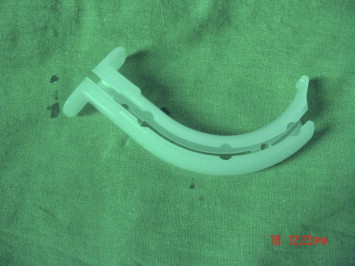 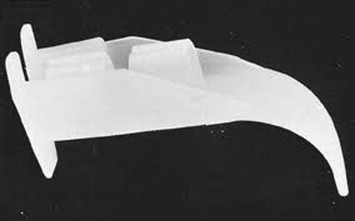 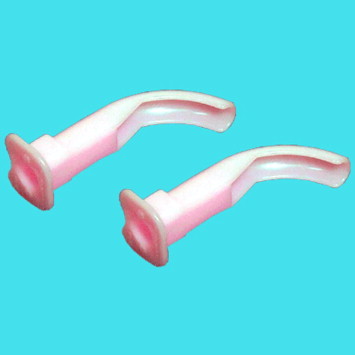 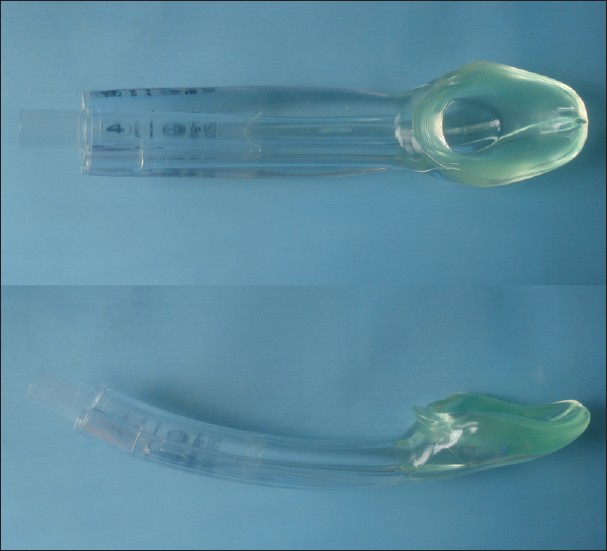 fiberoptic stylet laryngoscope
Blue -operator ---- yellow -assistant
I gel
The i-gel is cheap, effective airway device which is easier to insert and has better clinical performance in the difficult airway management of the airway in the post burn contracture of the neck


2012 Jul - Singh J, Yadav MK, Marahatta SB, Shrestha BL - Indian journal of anaesthesia
Trachlight and awake intubation
A combination of Trachlight and atomizer can also provide excellent topical anaesthesia of the airway for awake orotracheal intubation. This technique is easy to perform, well tolerated by the awake patient, and useful in difficult intubation 
but transillumination can be the problem in patients having dense fibrous band
Conduct – nothing special
Agent with air / nitrous described 

technique ideal  - Desflurane in air – described by a few 

NMJ, temperature and blood loss are special in monitoring
extubation
a preformulated strategy for extubation of the difficult airway.
    The extubation strategy of the difficult airway
type of surgery, 
the medical condition of the patient, 
experience and preference of the anesthesiologist.
The airway exchange catheter (AEC)
Special post op
Cough 
Restlessness          NO 
Shivering 
Analgesia – LA to the SSG area 
narcotics , NSAIDs
Calm smooth recovery
TIVA
TIVA was likely to precipitate sudden loss of the airway control and the CICV situation.
 
In addition, all laryngospasm in a study also occurred in the patients using the TIVA. This may be due to the increased laryngeal sensitivity caused by thiopentone. 

Chinese Medical Journal 2008; 121(11):989-997
IV ketamine
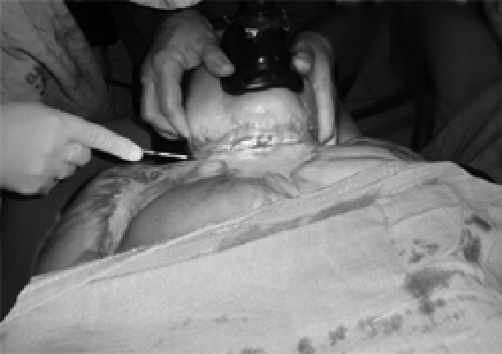 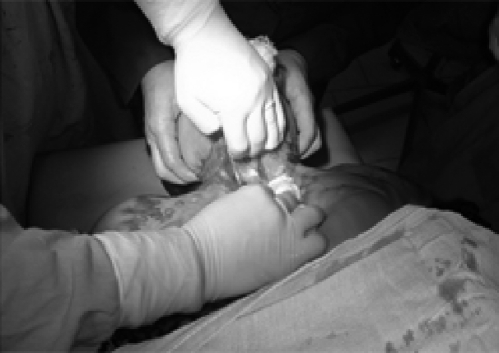 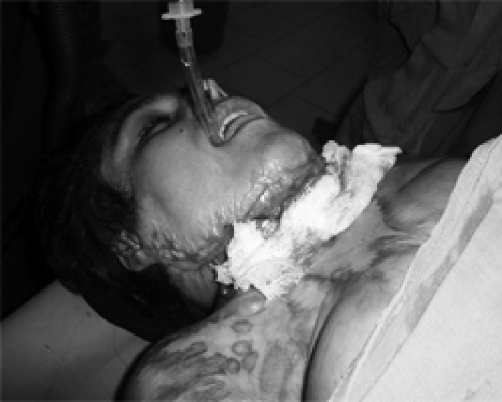 Tumescent local anesthesia
Preparation
It is prepared by 
mixing 30 cc of 2% lidocaine, 
20 cc of sodium bicarbonate, 
one ampoule of epinephrine and 
one ampoule of Hyalase 
450 cc of Ringer lactate solution
Tumescent local anesthesia
Skin incision was marked
tumescent local anesthesia infiltrated along with the incision line and in to the surrounding areas. 
Volume of ranged from 70 ml to 200 ml. 
 0.4% lidocaine, 1:500,000 epinephrine with sodium bicarbonate and Inj. Hylase.
Tumescent local anesthesia
A safe upper limit for lidocaine dosage using the tumescent technique is estimated to be 35 mg/kg.
Infiltrating a large volume of dilute epinephrine assures diffusion throughout the entire targeted area while avoiding tachycardia and hypertension. 
The associated vasoconstriction was so complete that there was virtually no blood loss in surgery
Tumescent local anesthesia
Injection pain could be reduced by buffering the solution using sodium bicarbonate in a dose of 1 mEq per 10 ml of lidocaine ratio to make solution more physiologic in pH.
Pros and cons
No need for endo-tracheal intubation
Less blood loss 
Space for dissection 
Patient is conscious 
Anaesthesia adequate 
Effective Post op analgesia 

Only disadvantage of tumescent local anesthesia is a wet surgical field.
Summary
History – type of burns , prev.anesthesia
Airway and IV access 
Induction and maintanance 
Extubation 
Tumuscent local anaesthesia
Thank you all
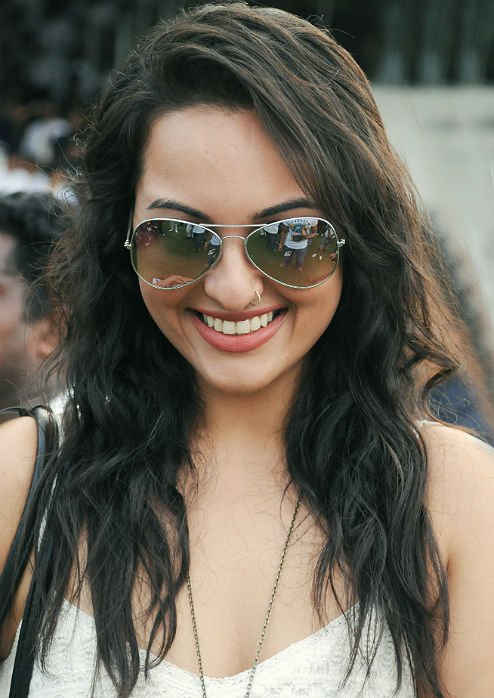